Basic Spiritual Warfare
This Content Provided by:
Disciple Christian Motorcycle Club of Oklahoma, Red Dirt Crew
Contributors: Father Benjamin McEntire, Tony Ray (a.k.a. Disciple T-Ray)
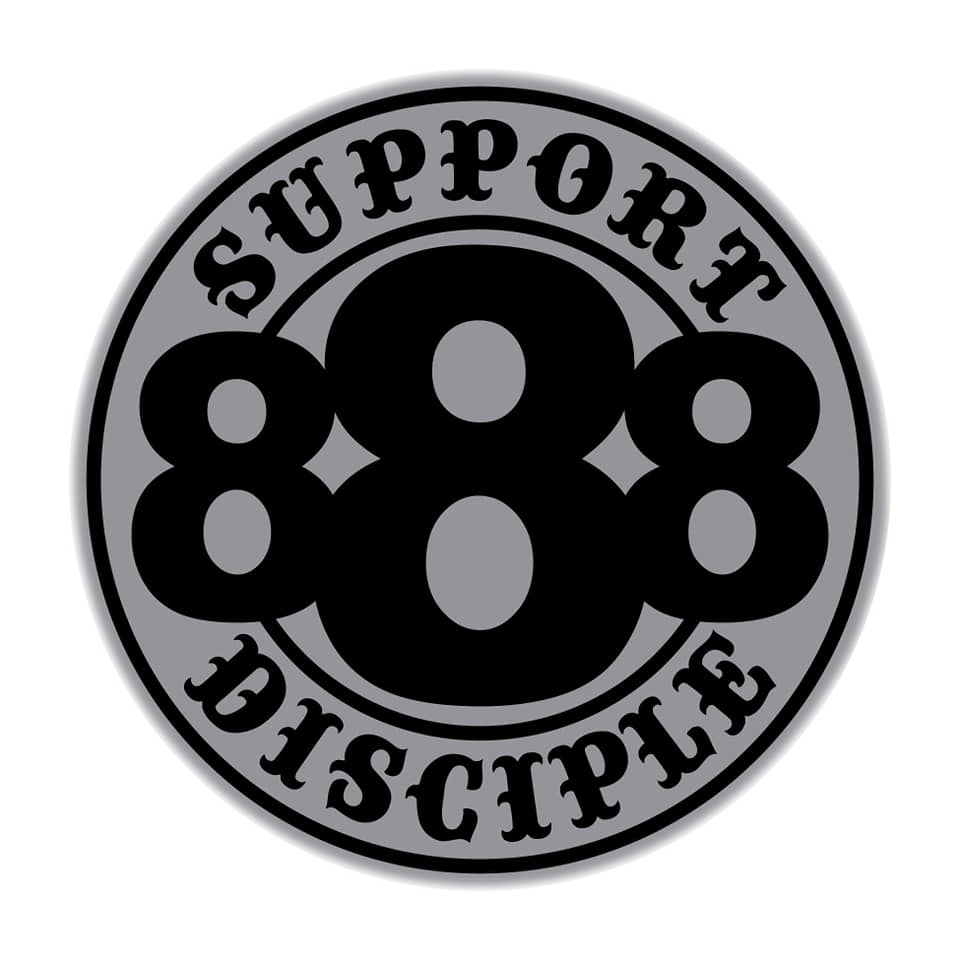 Session 1: Foundations
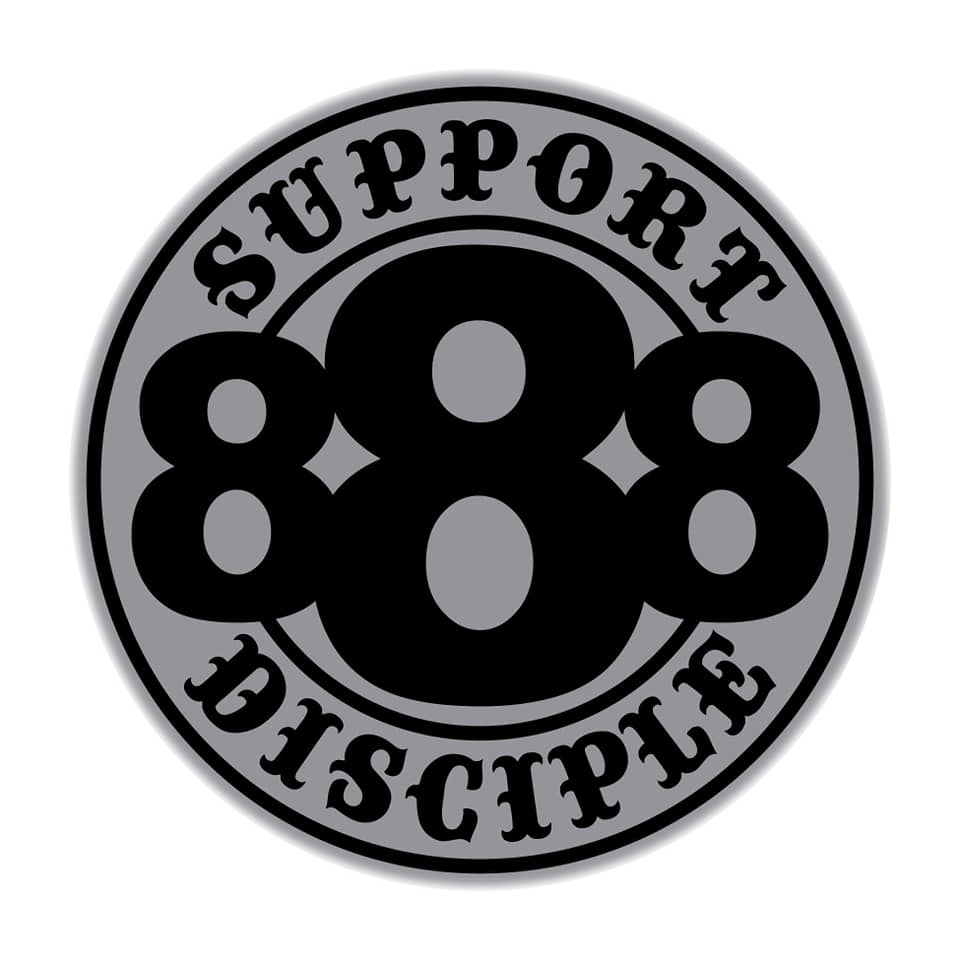 What IS “Spiritual Warfare”?
A Christ-centered, Holy Spirit-led, ministry of Jesus Christ through His people to destroy the devil’s works & care for His creation
1 John 3:8: “Indeed, the Son of God was revealed to destroy the works of the devil.”
It’s about Him and His purpose for His creation—us included—NOT about the enemy
We fight because we love Him and His creation, not out of hate for the enemy
We have cooperate w/the Lord—be guided & empowered by Him
He is Truth, and we must remain in Him to avoid deception ourselves
Must avoid fights that aren’t at His direction
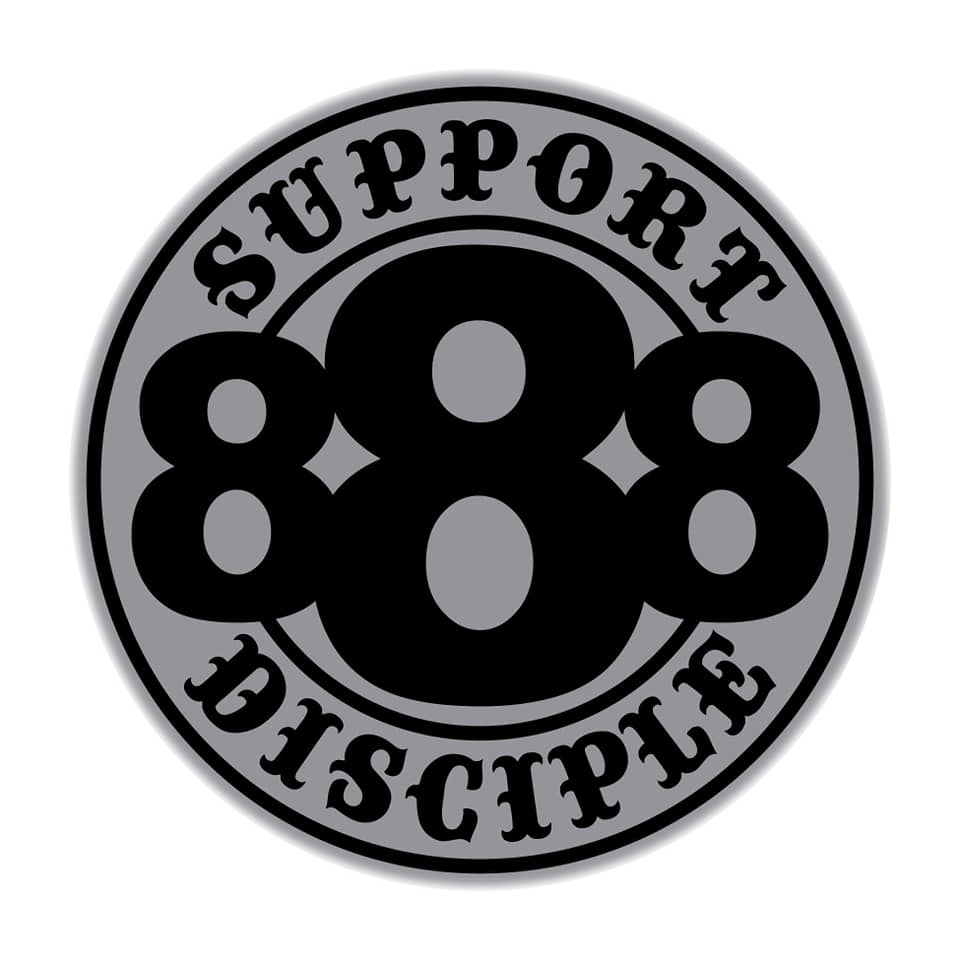 Warfare: At the Heart of Jesus’s Mission
Heb. 2:14-15: Now since the children share in blood and flesh, he likewise shared in them, that through death he might destroy the one who has the power of death, that is, the devil, and free those who through fear of death had been subject to slavery all their life.
It was His mission; it must be ours too!
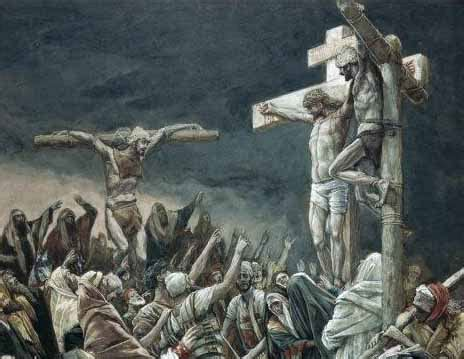 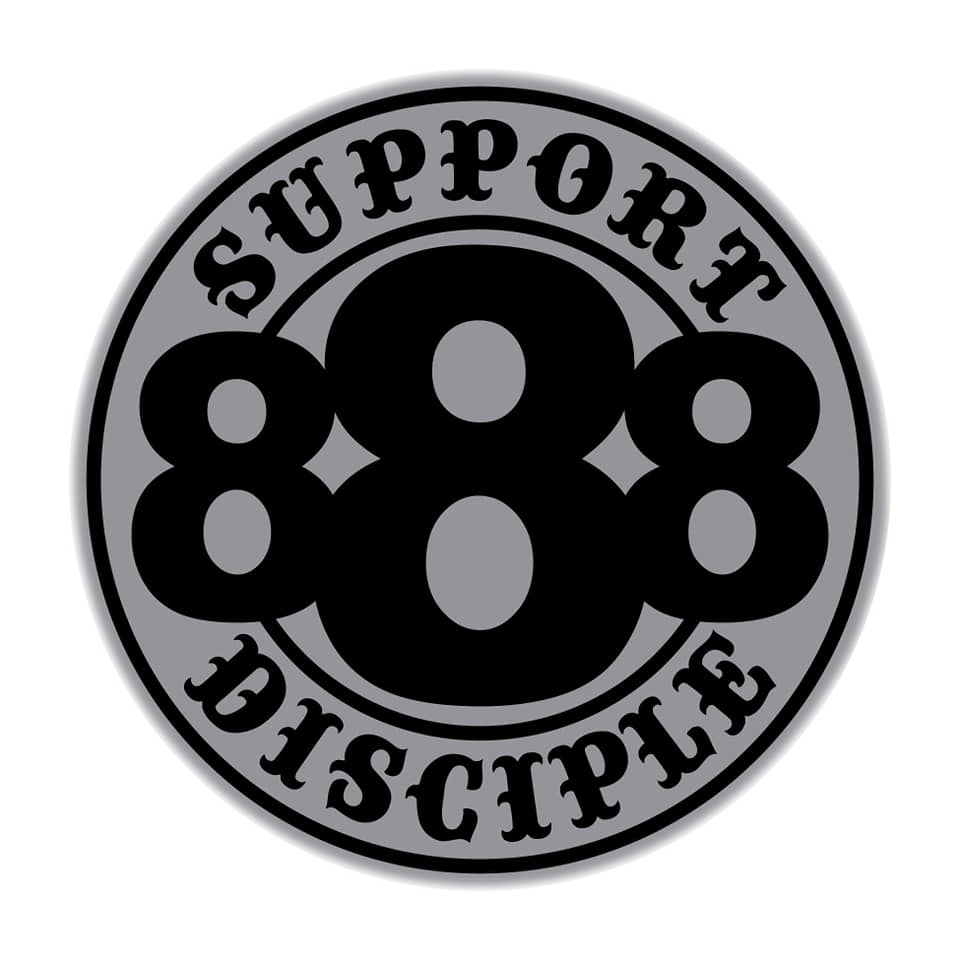 The Big “Why” of Spiritual Warfare
If Christ has defeated Satan, why is any of this needed?
We live in the “Time Between the Times,” or in “The Already but Not Yet”
The Death and Resurrection were D-Day (or Gettysburg/Vicksburg)
War was won, but the victory hasn’t been consummated
World still suffers & we have God-given mission to help it
Enemy will wage war until the final judgment
Humans still accept the enemy’s lies and choose evil
So long as evil persists, we must FIGHT!
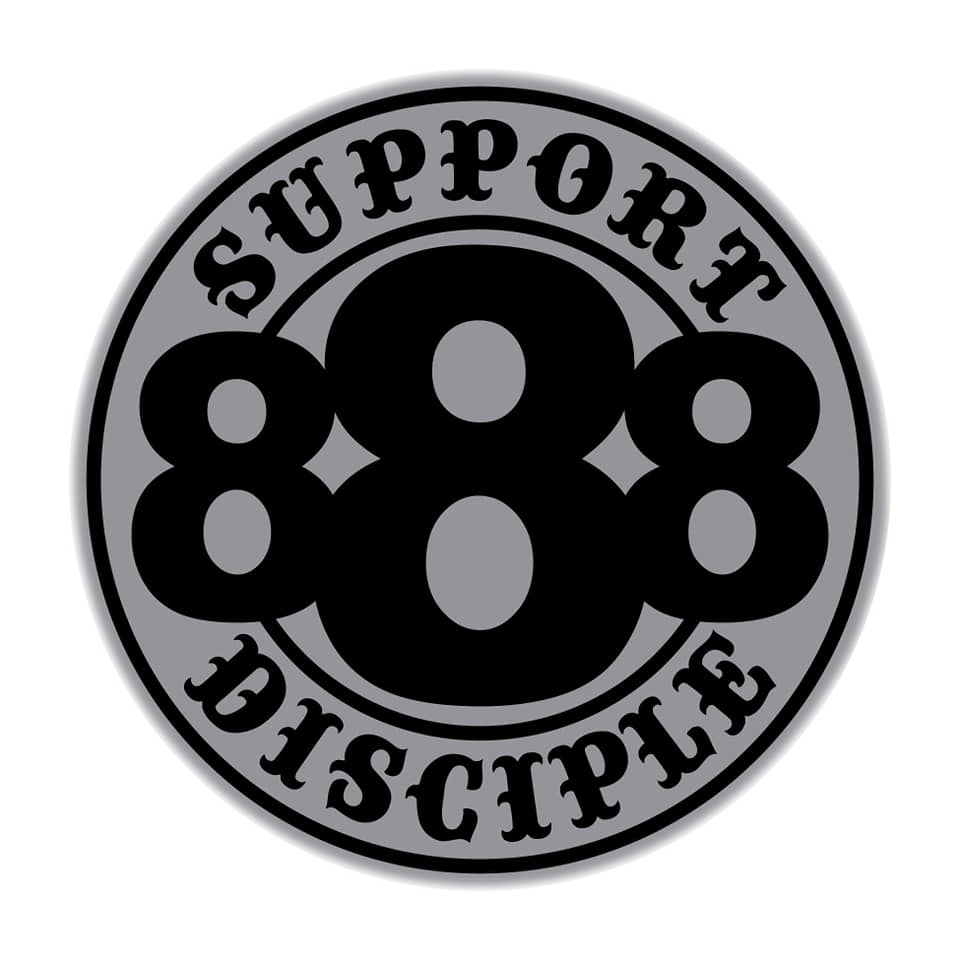 A Few Basic Points
Encounters with the enemy were common in the life and ministry of Jesus and the early Church
Including after the time of the apostles
Encounters with the enemy remain a normal part of Christian life and ministry
That’s why we must put on the “Armor of God”—Eph. 6:10-18
Scripture frames spiritual warfare as an expected ministry
Eph. 6:12: “For our struggle is not with flesh and blood but with the principalities, with the powers, with the world rulers of this present darkness, with the evil spirits in the heavens.”
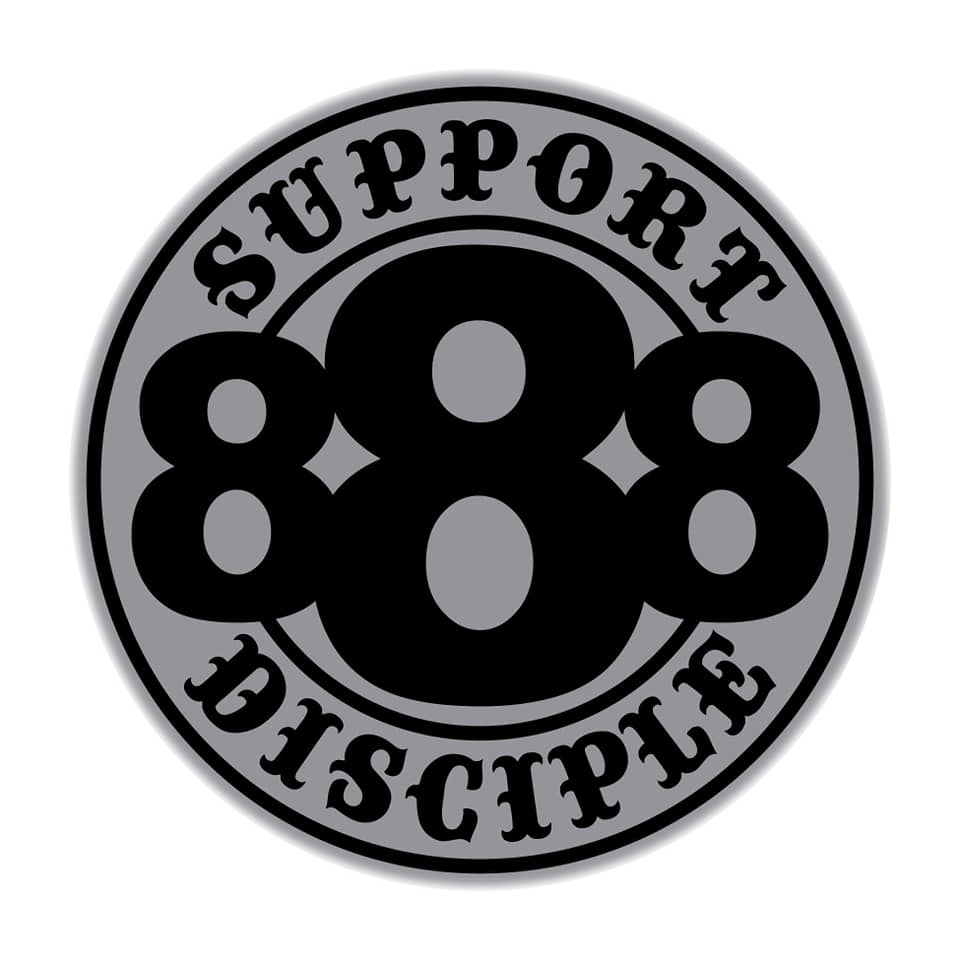 Some Broad Points to Keep in Mind
Church doesn’t agree on some pretty basic issues
Different Views of Bondage: Monoform, Categorical, Sing. Spectrum
Different Approaches to Deal w/It: Conf. Expulsion, Non-Interactive, Interactive Ground Removal
Because Christians don’t talk to each other, the language gets tricky
E.g., Is “oppression” an external act of the enemy or a level of bondage? Is “possession” a biblical term or not?
There are some real debates, e.g., can Christians be demonized
Good to know if you care about Christian unity!
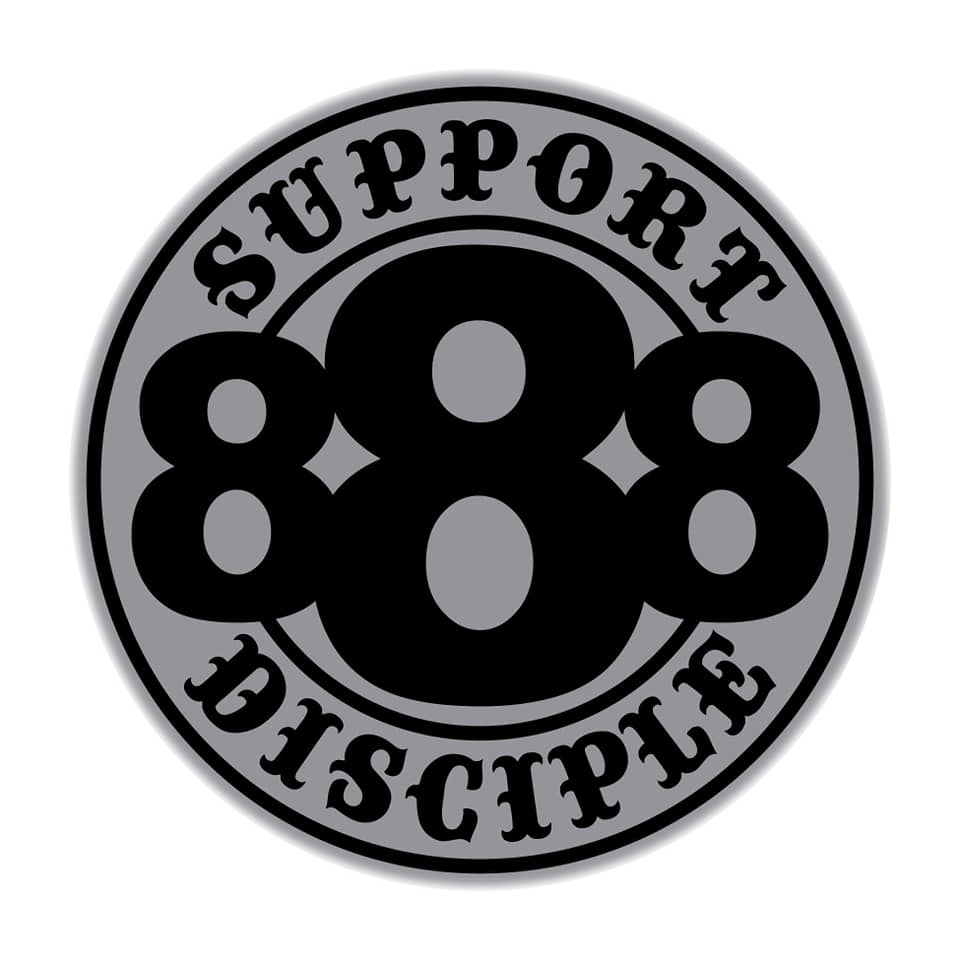 C.Q.’s: Demons in Christians?
#1 Debate about Spiritual Warfare—No Exception!
No: Holy Spirit indwells believers + God has no accord w/devil
Yes: Scripture doesn’t say no & many Christian accounts of it
Believe the debate’s a theory vs. experience issue
Believe references such as “Slaves to sin” & “Don’t give the devil a place” suggest we can give the enemy some degree of control
Are external affliction and/or hell the only penalties for Christians falling back into a practice of sin, or might demonization be another?
Scripture’s signs of being a Christian apply to many demonized folks
Possible language issue: “Possessed”
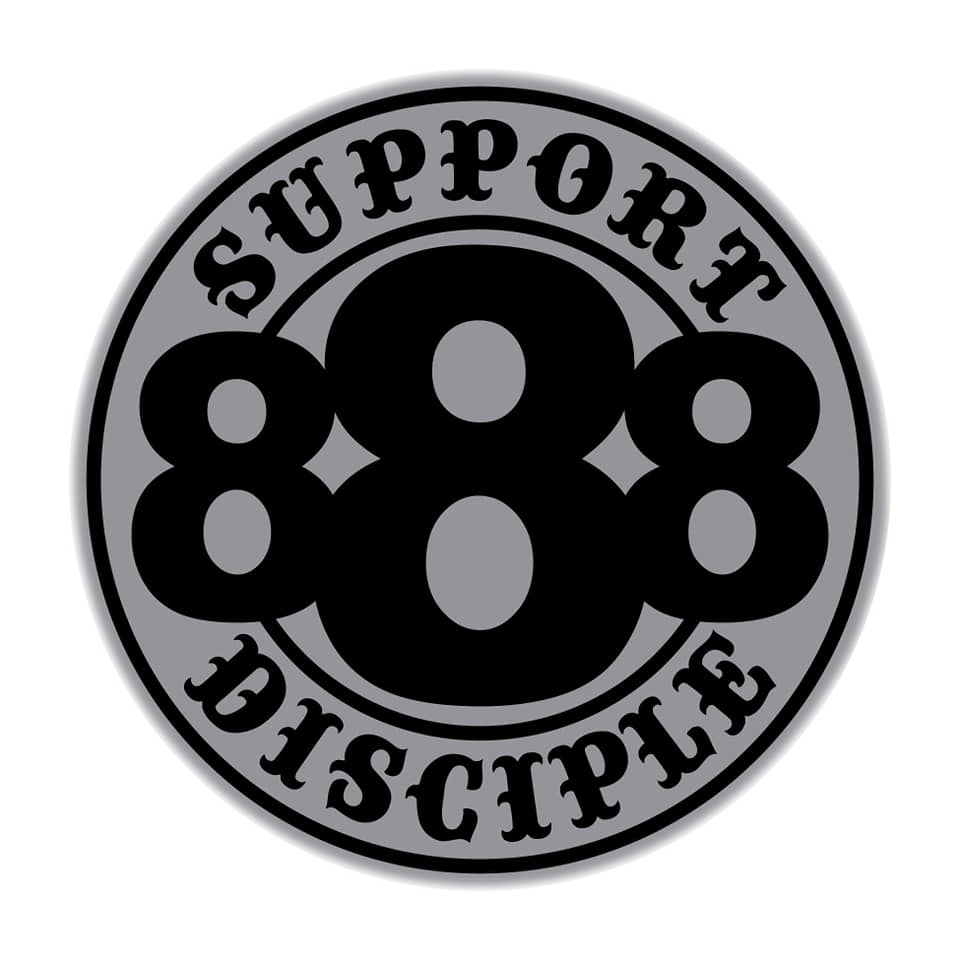 What Are We Dealing With Here?
Contrary to popular opinion, Scripture doesn’t clearly say!
There are a few different theories
Most common: Fallen Angels
My $0.02 (adjusted for inflation)
Hierarchy of angelic beings and that most are teraphim
Believe them to be angelic beings which were assigned to earth
Does it really matter? We have to address them regardless!
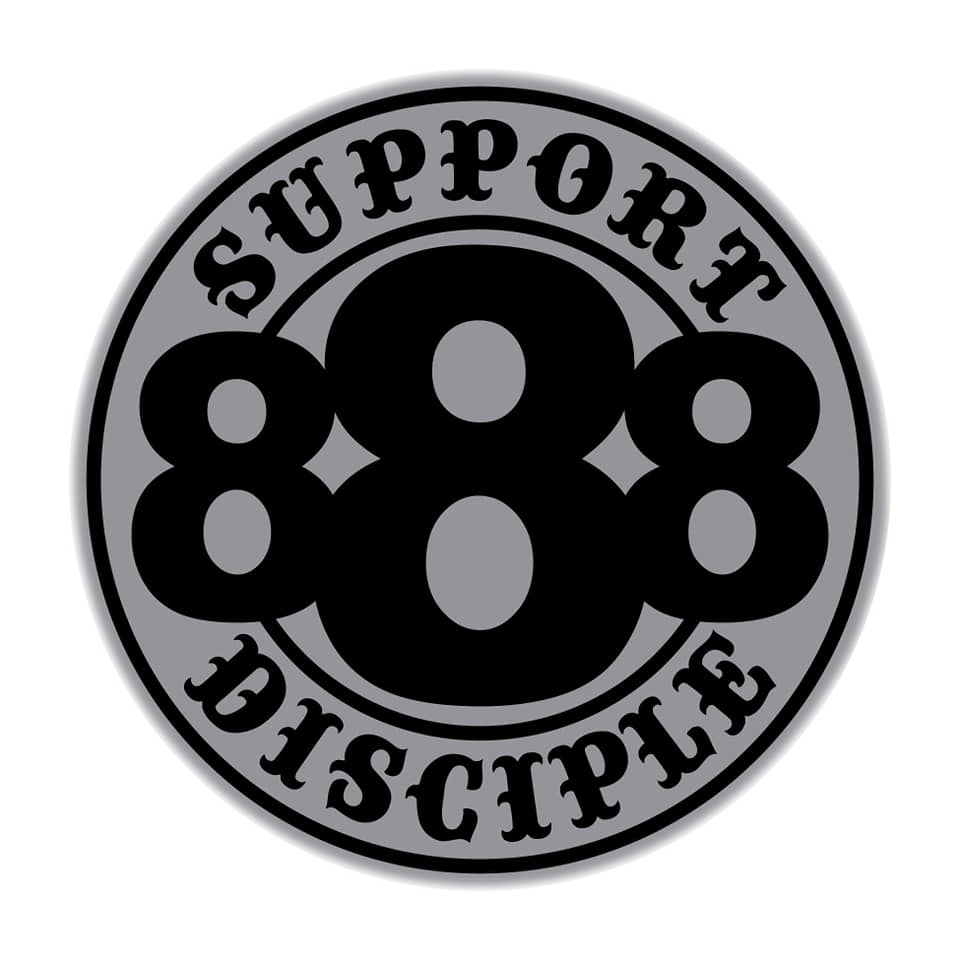 C.Q.’s: What About Ghosts?
Most common: All Ghosts=Demons/Not All Demons=Ghosts
Heb. 9:27: “…it is appointed that human beings die once, and after this the judgment;” believe we go directly to either heaven or hell
Some believe ghosts CAN be a factor
Luke 24:39:  “A ghost does not have flesh and bones as you can see I have”—Jesus seems to acknowledge ghosts as real
Taken to be a ghost twice, but never corrects the disciples’ belief in them
Scripture describes judgment happening after the final Resurrection
Purgatory?
If they are a factor, then historic Christian practices may help
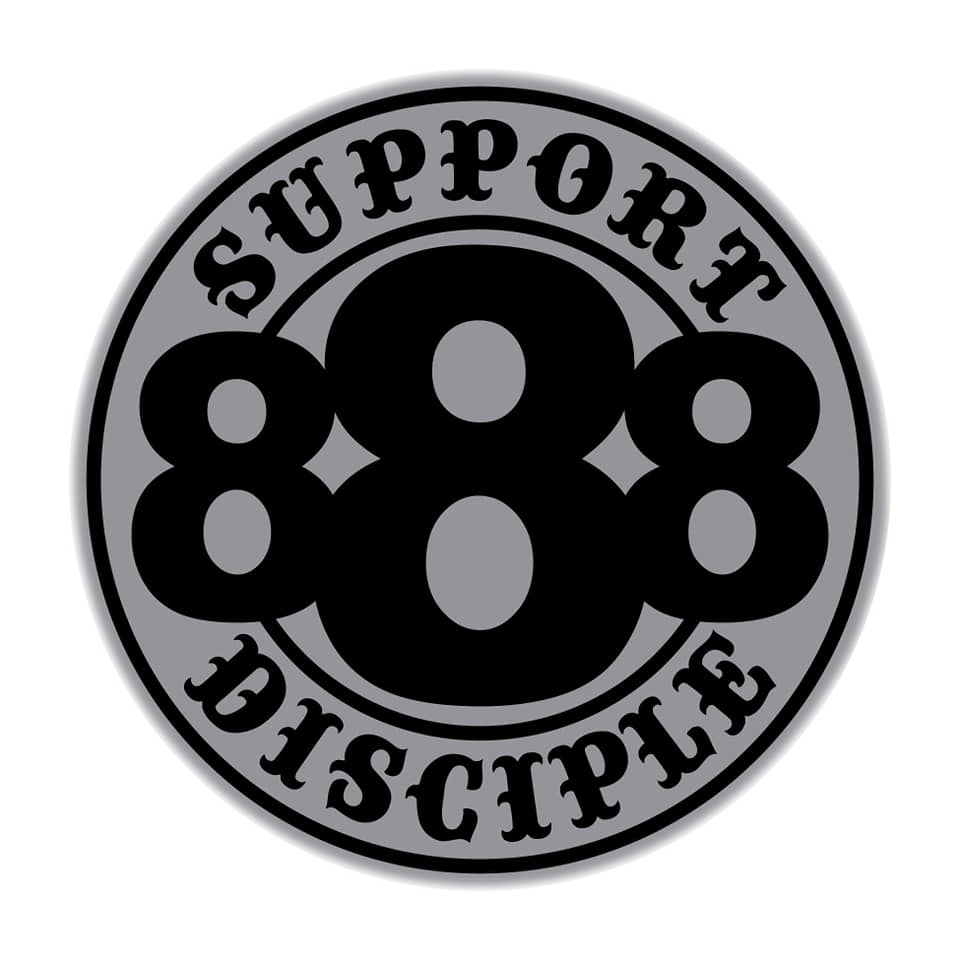 What We Deal With
We definitely DO face demons:
In lives and bodies of ourselves and of others
In places, in teams, and in organizations
Deal with external and internal warfare
Sometimes the attacks come from without, other times may be from within
Resist and liberate
Sometimes may be called to deal with high-level bondage
Towns, cities, states, regions, nations, organizations, movements, etc.
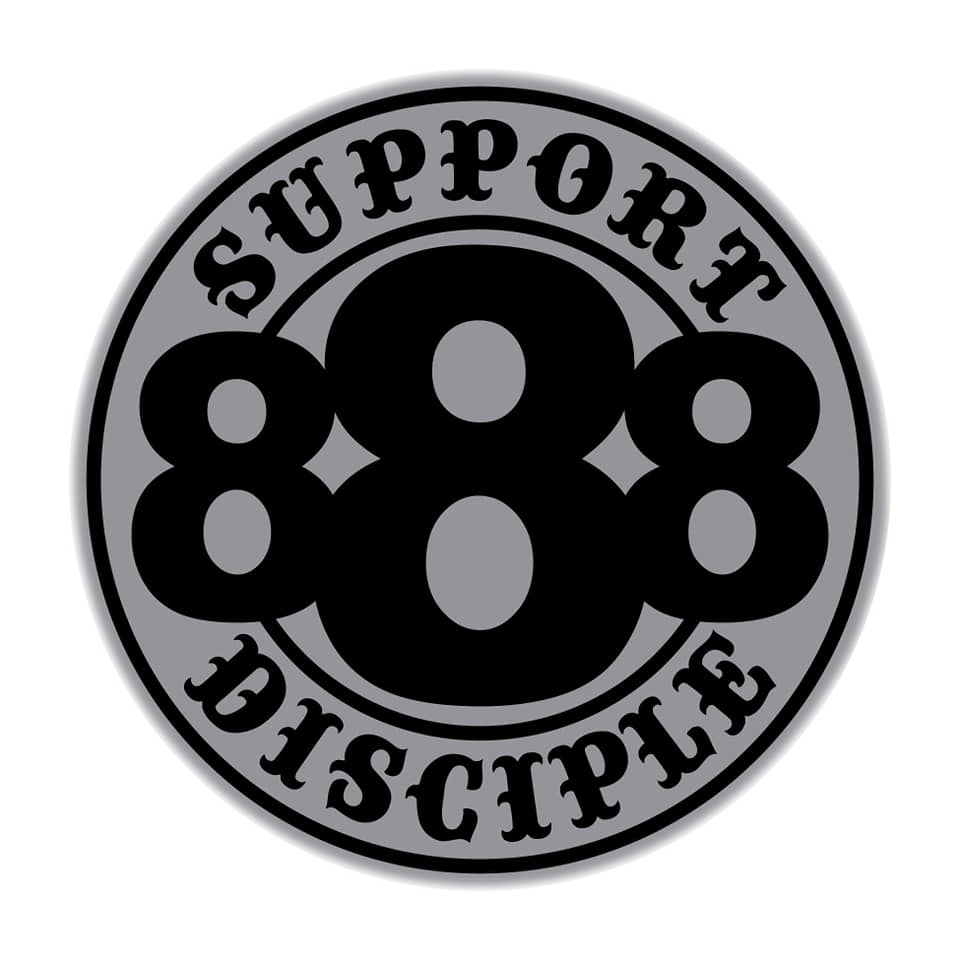 C.Q.’s: High Level Spiritual Warfare?
Significant debate about confronting spirits over cities, movements, etc.
Scripture isn’t explicitly clear about our precise role
No: Outside our area of authority
Some believe that area of warfare belongs to the angels
Point to role/activity of angels in Daniel and Jude
No Scriptural command to engage in it
Think methods draw from pagan worldviews, esp. animistic/shamanic
Yes: Claim authority in Christ and responsibility to do it
Point to Eph. 6:12 & describes examples of successful efforts
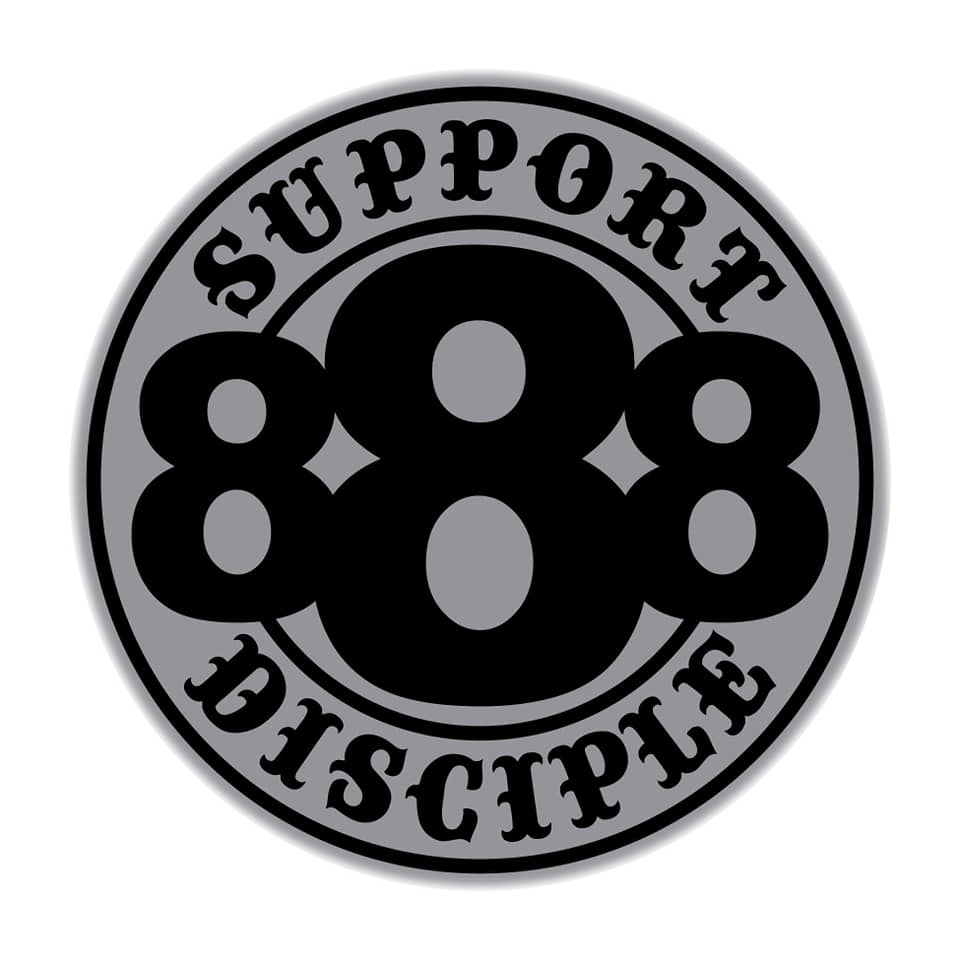 What Are We Doing in Spiritual Warfare?
A LOT!
Bringing all things into subjection to Christ
Applying the healing and freedom provided in His death and resurrection to specific broken situations in people, places, etc.
The Cross erases the claims the enemy has on us, but often that needs to be applied to specific situations
Do this by helping others experience the reality of the Gospel
Manifesting truth in the power of God
A whole lot of prayer…
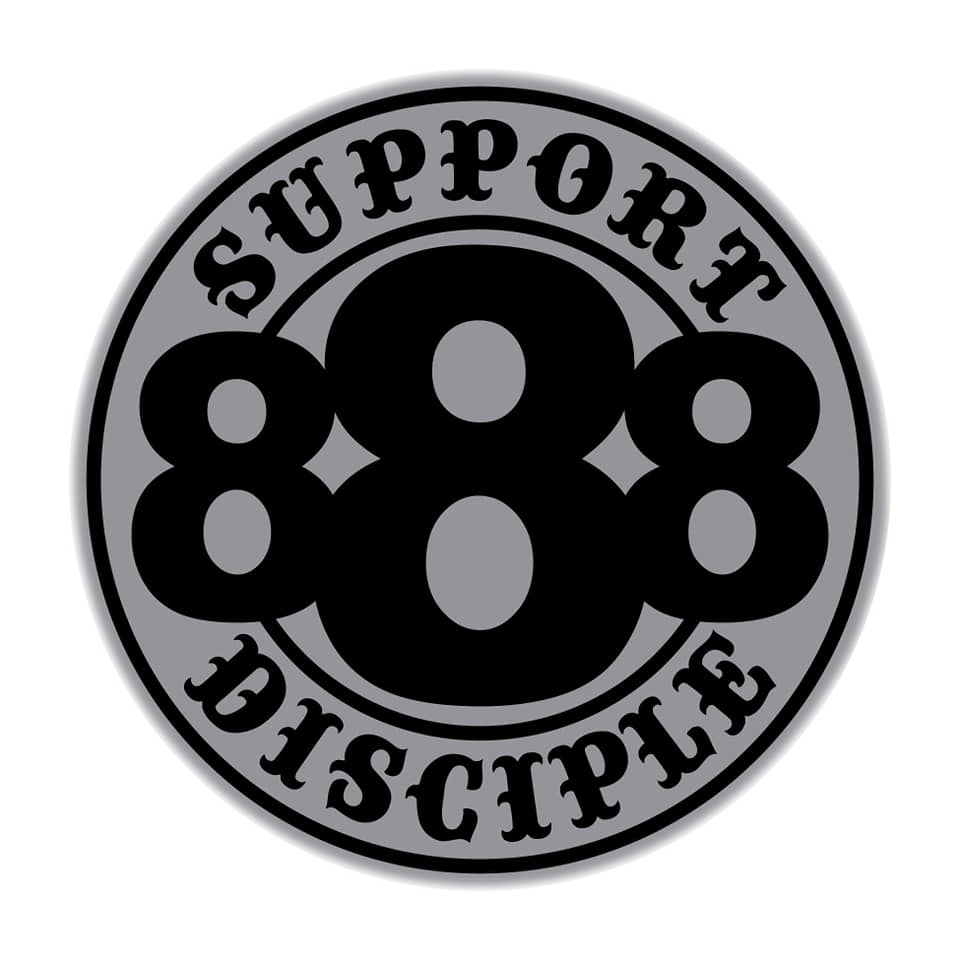 My Framework
Take a spectrum view of demonization
Reject the term of “possession” for demonization/bondage
Too much baggage, not used in original languages, and suggests ownership
Promote an integrative “listening” approach to liberation
Integrate elements of C.E., Non-Interactive, and I.G.R.
Believe it creates a more versatile approach & provides comprehensive healing
Emphasize listening to & cooperating with the Lord for framework
Have encountered severe demonization in Christians
Believe in targeted invocative prayer in high-level warfare
Petitions vs Commands
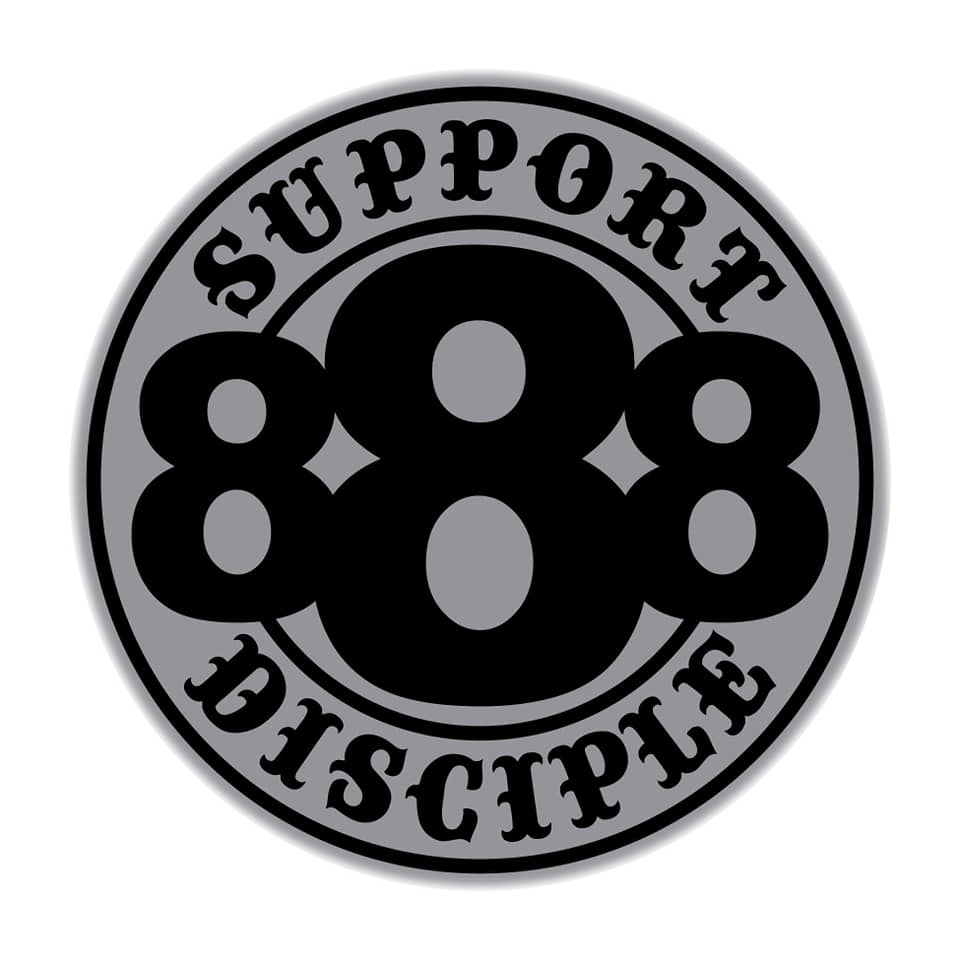 ALL Ministry 101
When we do what God wants/calls us to do, the result will always impact the enemy’s efforts
Obedience = Ministry Effectiveness
Comes down to cooperation with the Lord
Cooperation requires closeness with Him
Have to know His voice & be submitted to Him
How to do spiritual warfare/effective ministry? A.L.O.R.!
Ask, Listen, Obey, Repeat!
Sometimes need to Ask & Listen multiple times: A.L.A.L.O.R.
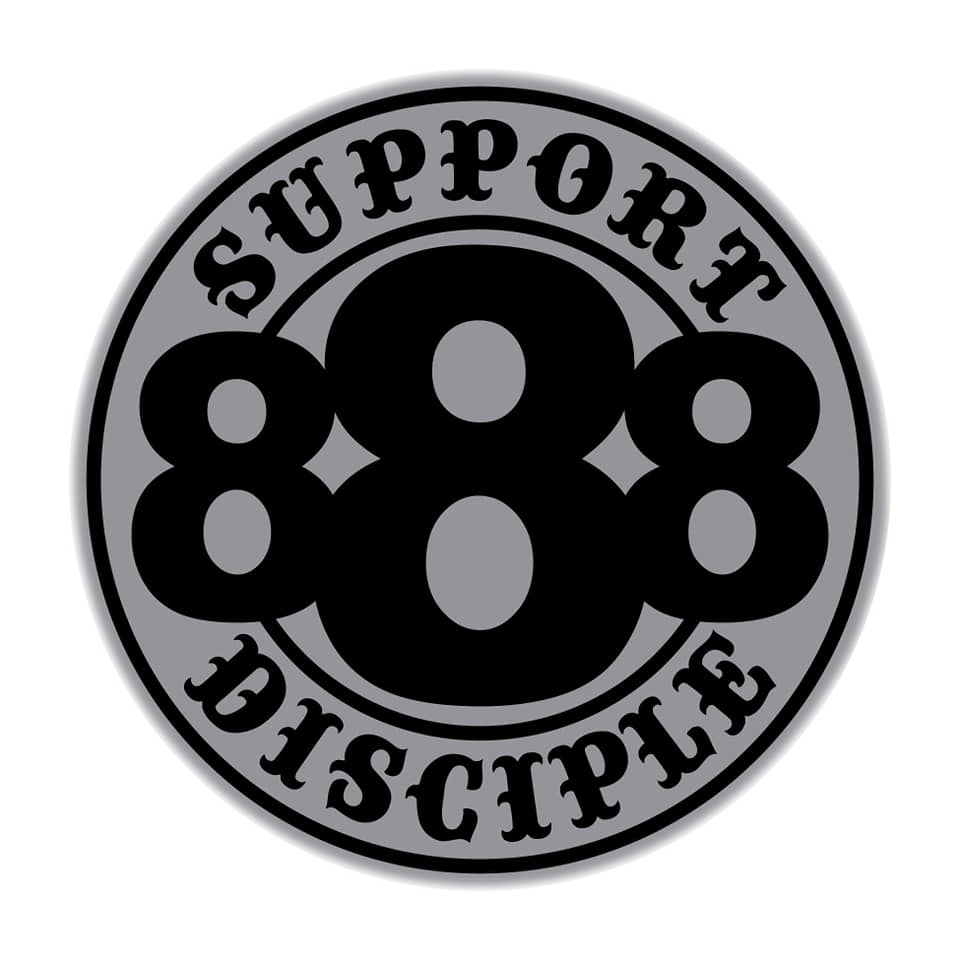 God
The Three Pathways of Ministry
You
Recipient
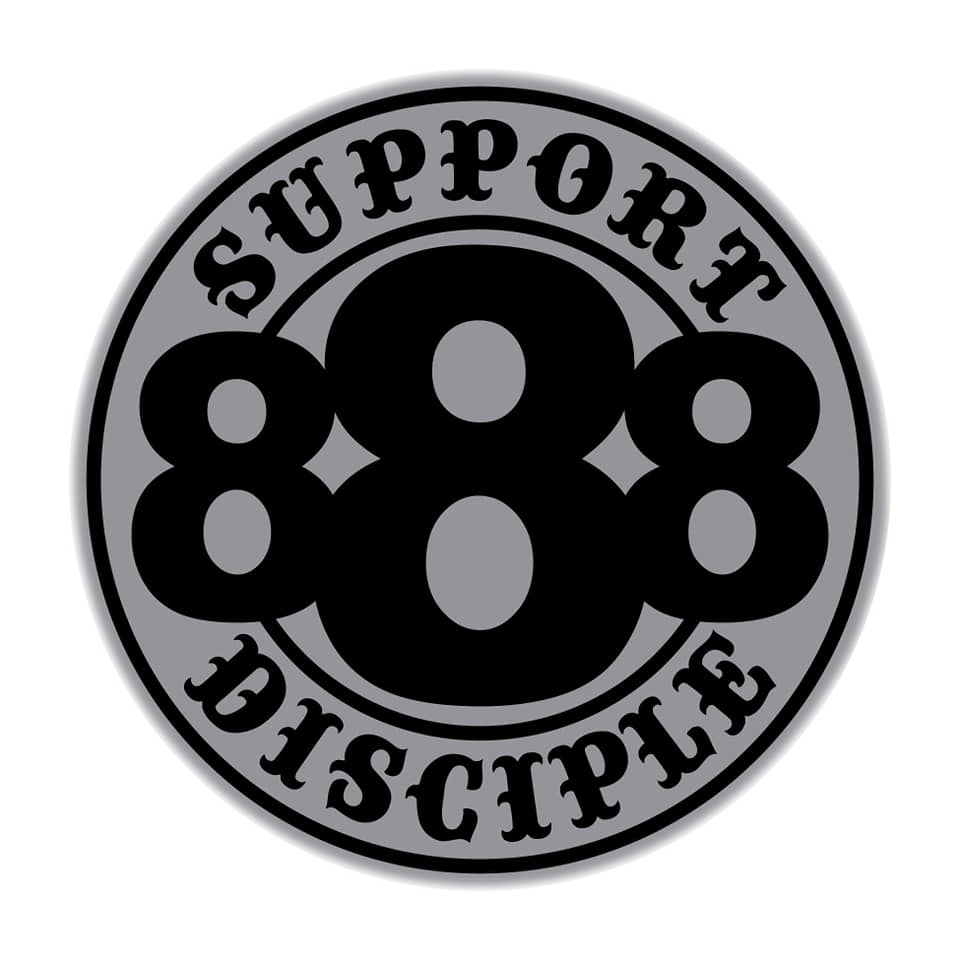 Hearing from God in Prayer
MUST have ability to hear from the Lord for this type of work
Your job: Position them to receive from Him themselves
Your relationship with God becomes a source of life for others
He works through you to minister to them
Remember, A.L.O.R.!
Something with which many struggle
Have suppressed emotions & imagination
Haven’t immersed themselves in Scripture
May have listened too much to the enemy
Good News: We can grow in this!
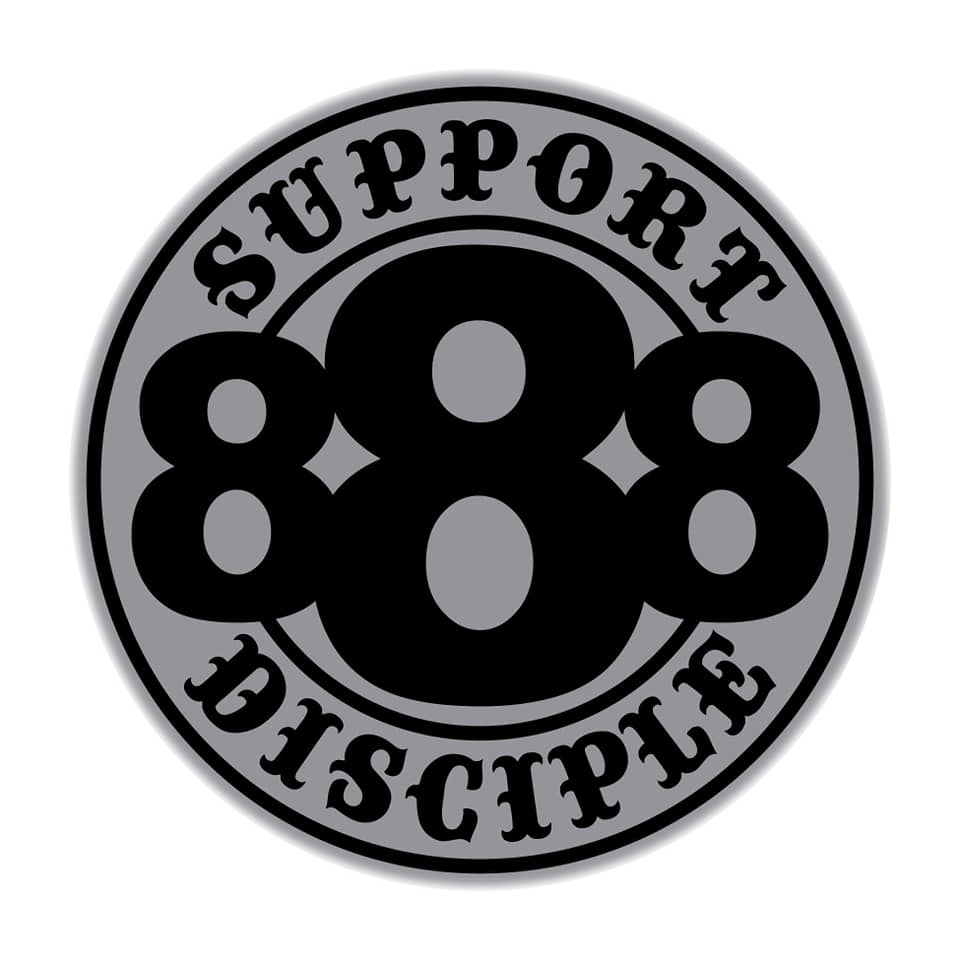 Listening-So How Do We Hear?
Feelings/Impressions—Physical, Emotional, Intuitive
Thoughts/Ideas
Mental Pictures/Visions/Dreams
Jer. 1:11&13; Amos 7:8 & 8:2; Zech. 4:2 & 5:2; Joel 2:28-29
Scripture
Actual Voice
Angels
Through Others
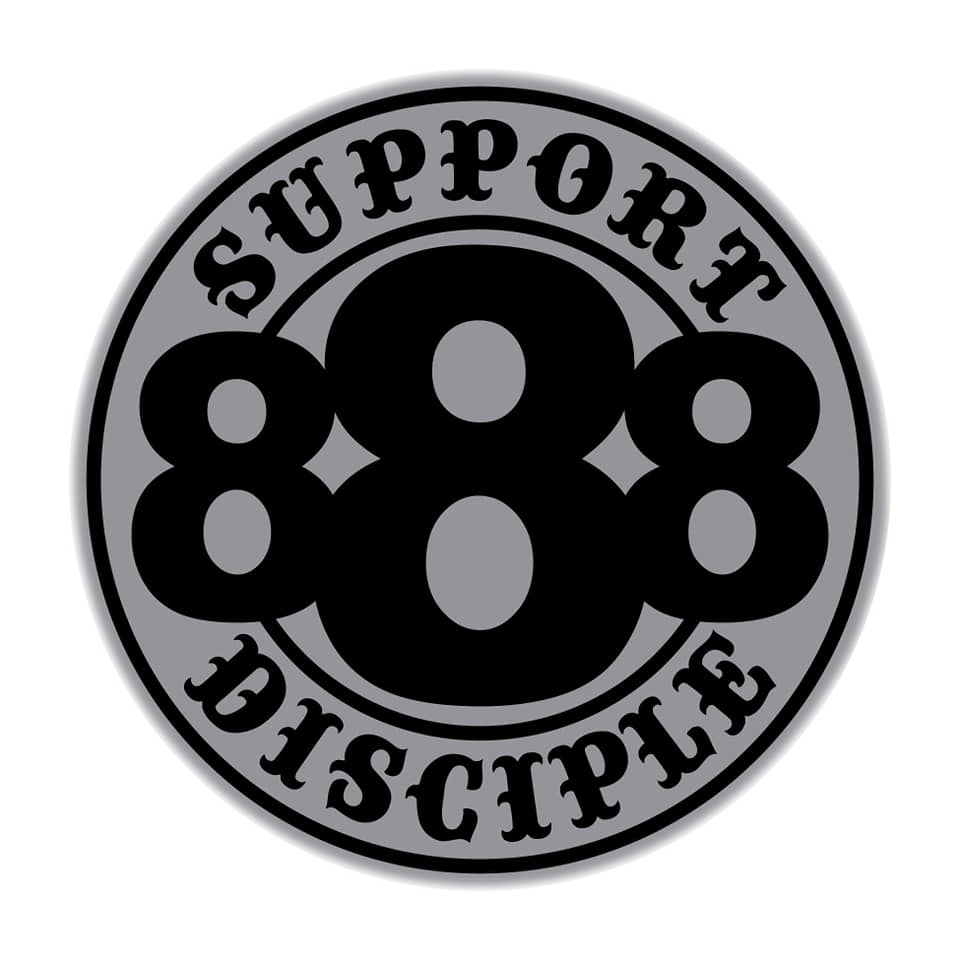 Discerning: How Do We Know It’s from God?
Is it Scriptural?
Consist w/Nature & Character of God as revealed in Scripture
Does it Glorify Jesus Christ?
Always affirms Him & brings people to Him as He is
Do other spiritually mature & empowered believers Affirm it?
Does it have a Practical Confirmation?
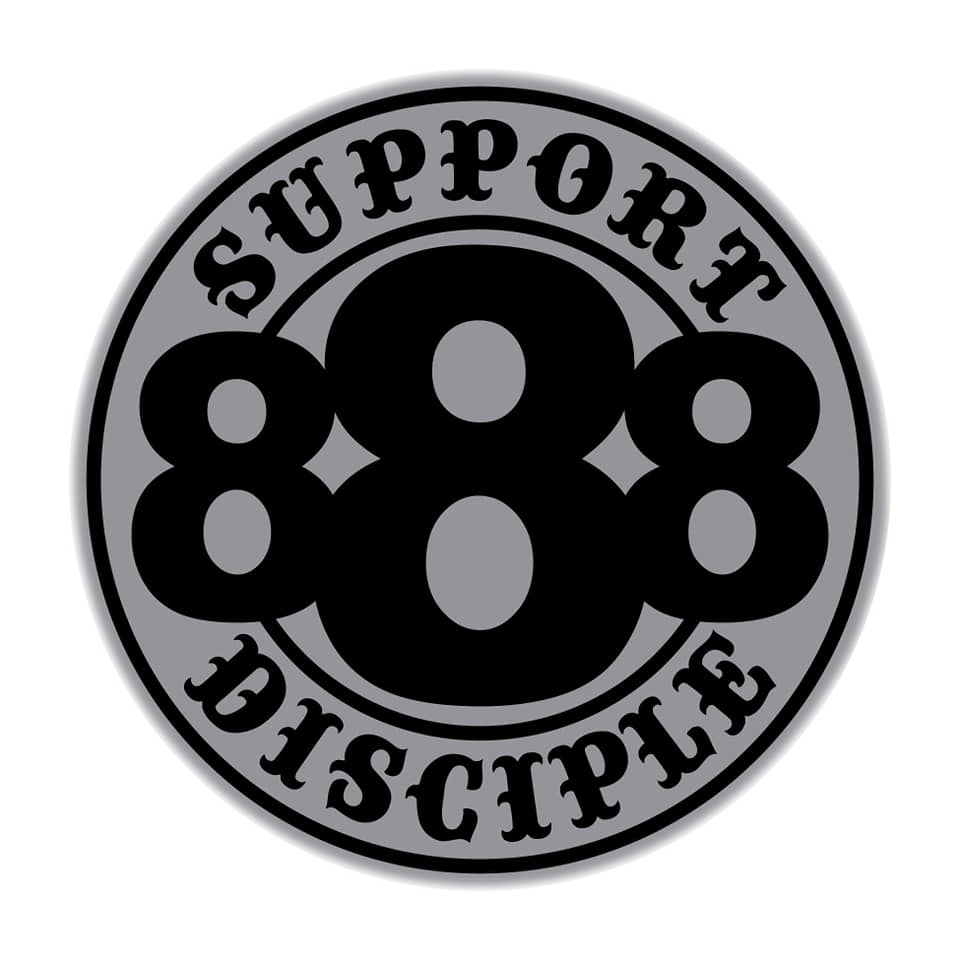 Practice Time!
Get in groups of 3
Get with people you don’t know very well
Take turns praying for one another
Prayer recipient should have something in mind, but does NOT share requests!
Others ask God how to pray and then pray OUT LOUD accordingly
4 minutes per person
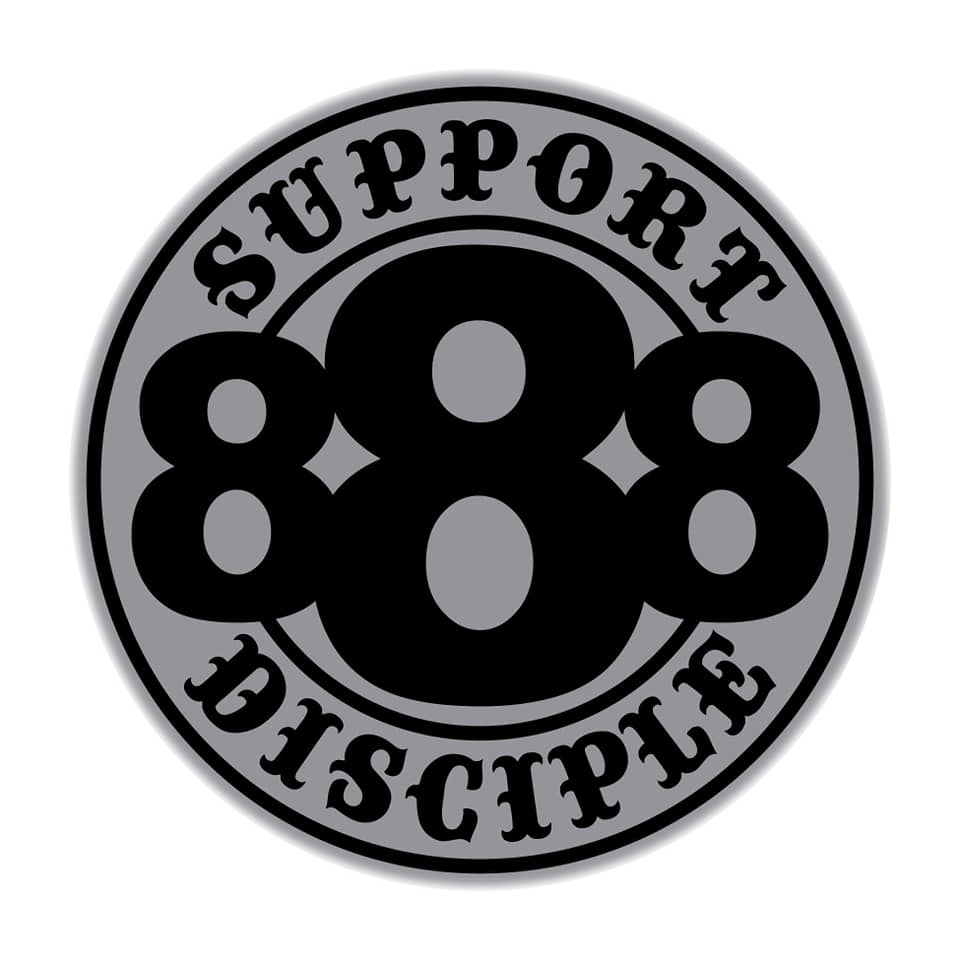 Brief Debrief & Q&A
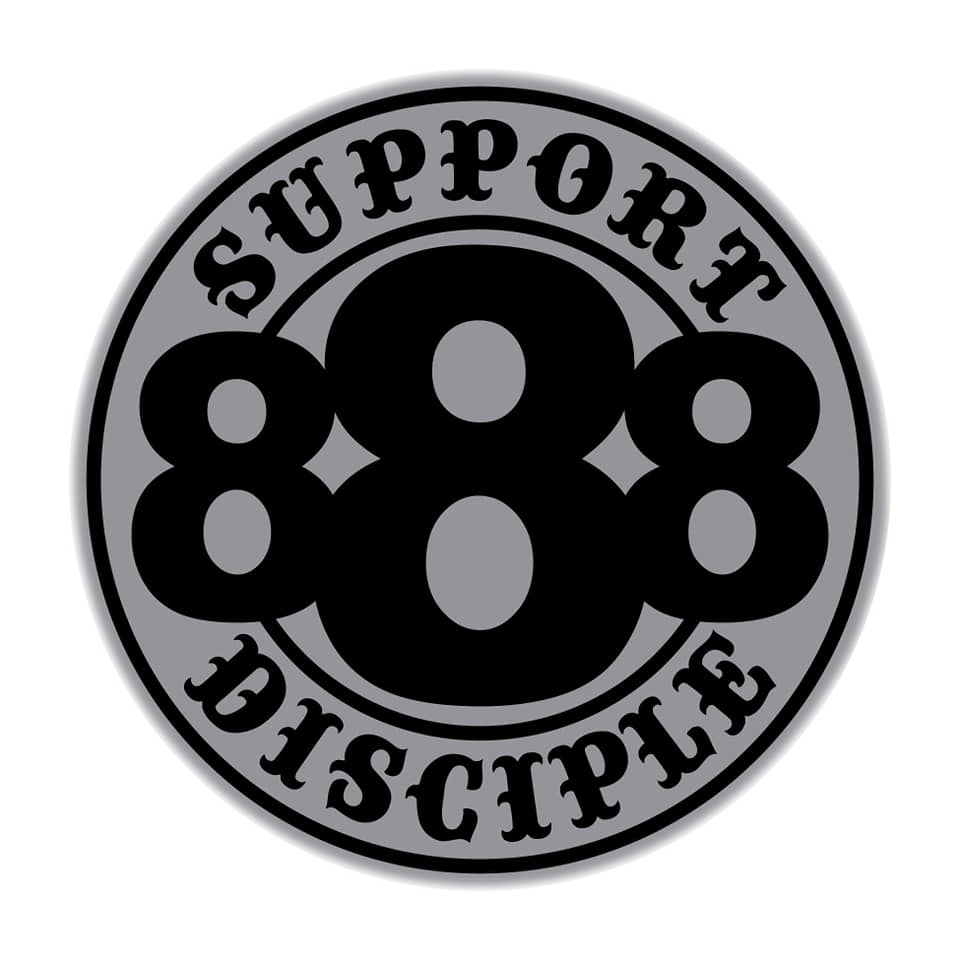